Speech and Language Therapy             For Children and Young People
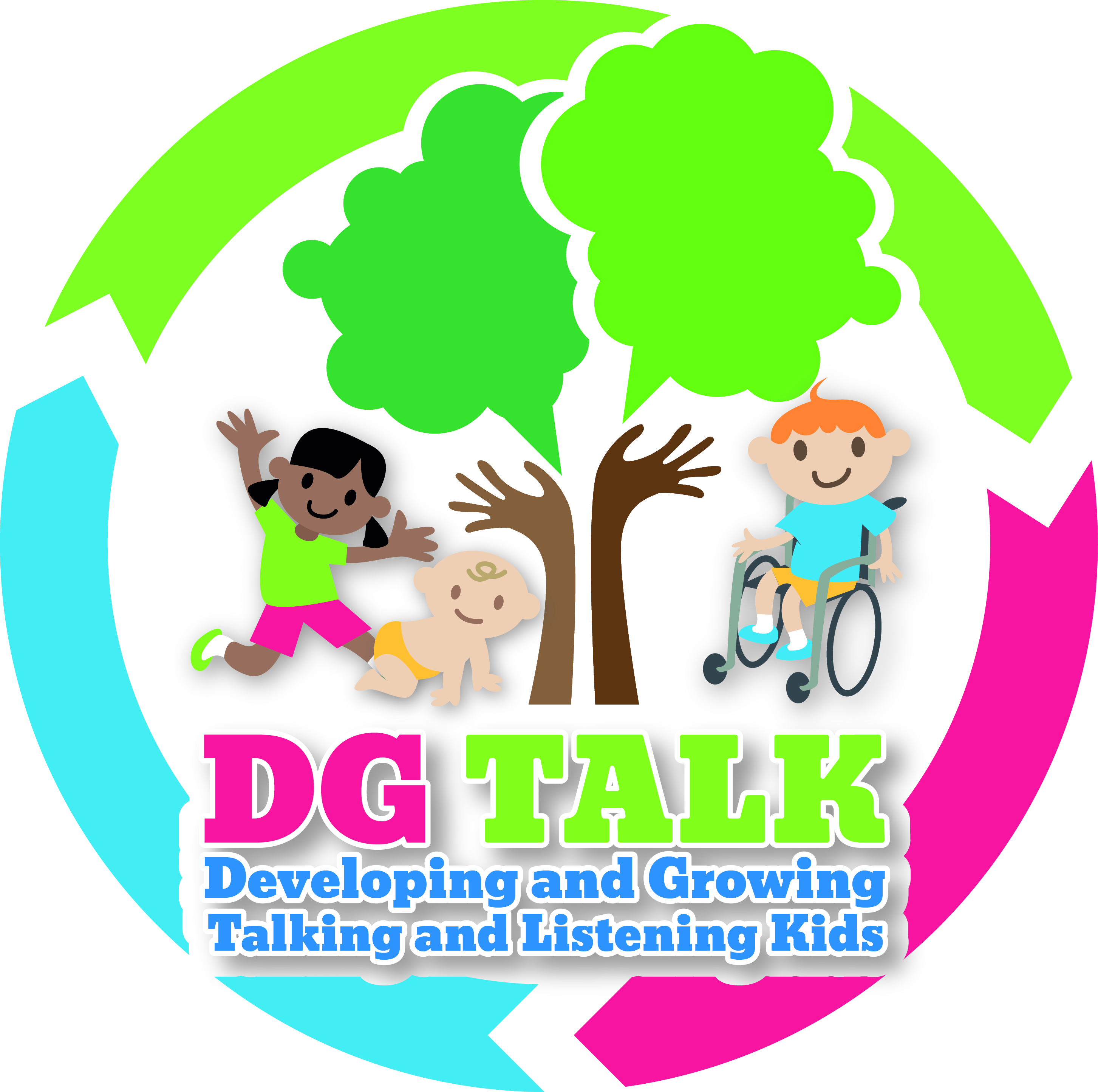 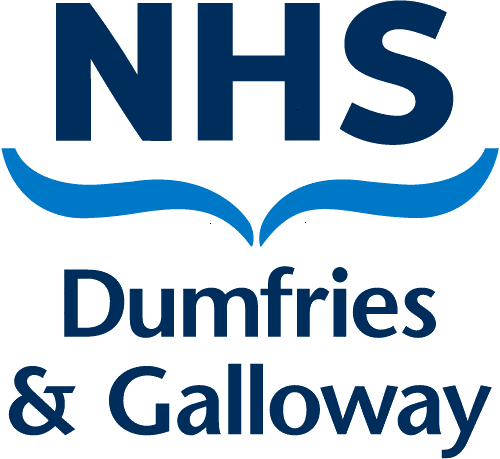 Support for children who are transitioning into Primary School this year.
Many children are due to transition to Primary One soon. This can be a worrying time, especially as life is very different at the moment due to COVID19. 

If you have concerns about your child’s talking, listening or communication skills that we may be able to support you with, get in touch. We are still here to help. 

We are not able to offer face to face contacts at the moment, but we can speak to you by video or telephone to offer advice and support.
How do I contact Speech and Language Therapy?
If you had a therapist before lockdown you can get in touch as before. If you were on the waiting list or have seen us in the past you can use the following:
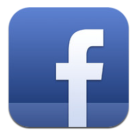 Produced August 2017  Review date August 2020
How could Speech and Language Therapy help?
Advice about getting ready for starting Primary One.
How to prepare visual supports, e.g. timetables, social stories etc. about school or homework, lunchtimes or playing in the playground. 
Sharing ideas to build your child’s understanding and talking skills.
Ideas for developing attention and listening.
Advice for talking to your child about social skills and making new friends in school. 
Advice on how children learn to say speech sounds and use this in phonics work in Primary 1. 
Learning new vocabulary to help develop literacy skills throughout school.
Where to find us across Dumfries and Galloway
We are here to help you get ready for when life 
begins to return to normal.
Stay safe!
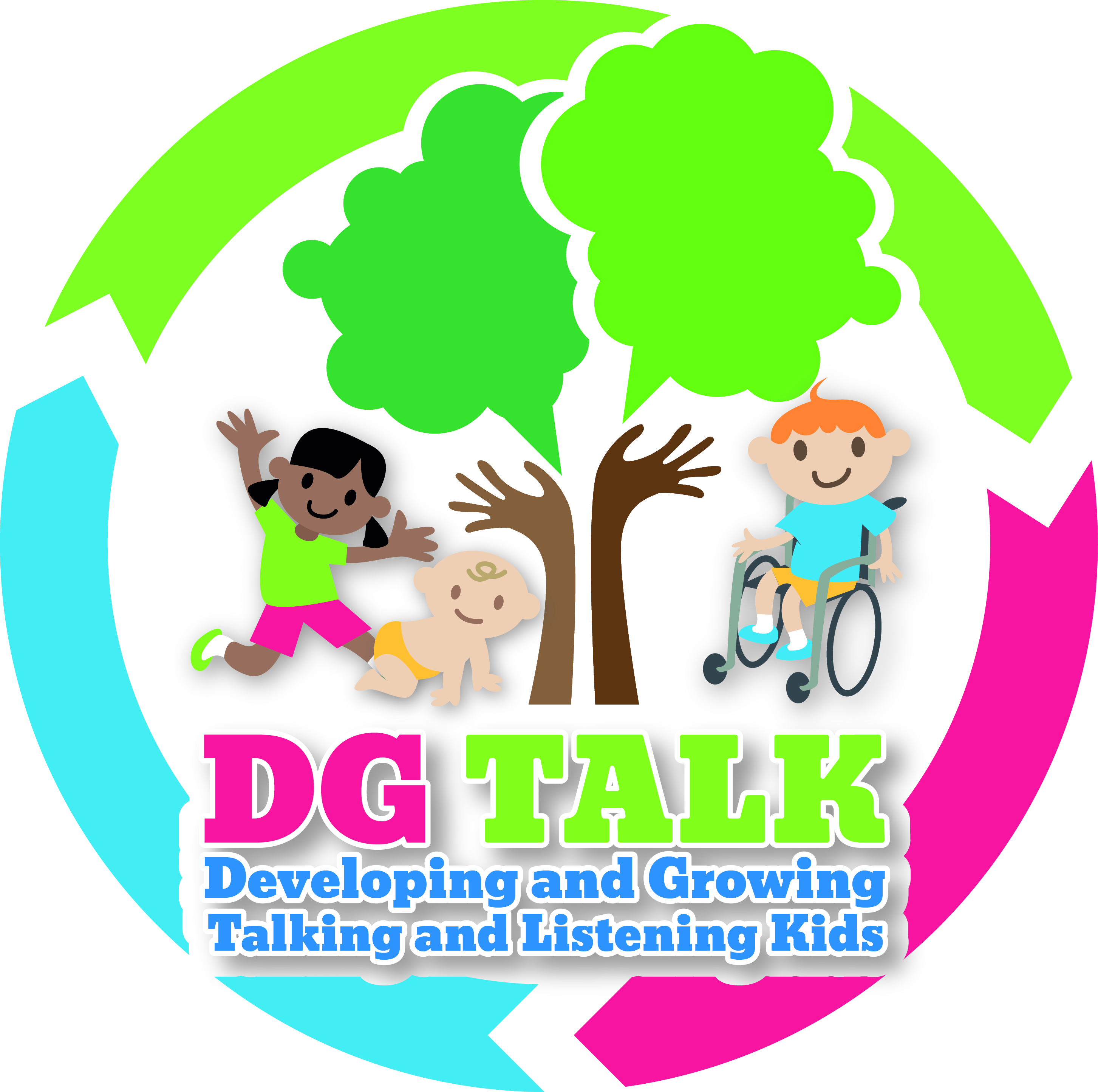 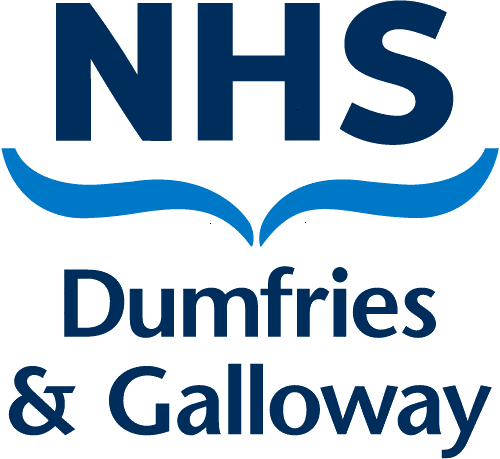